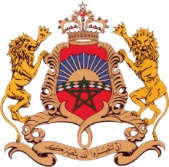 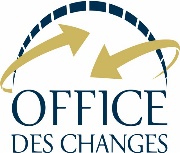 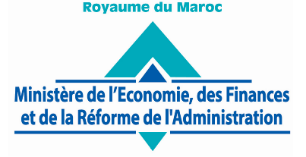 دراسات تباين البيانات كمؤشر للجودة
 منهج الدراسة 
تجربة المغرب
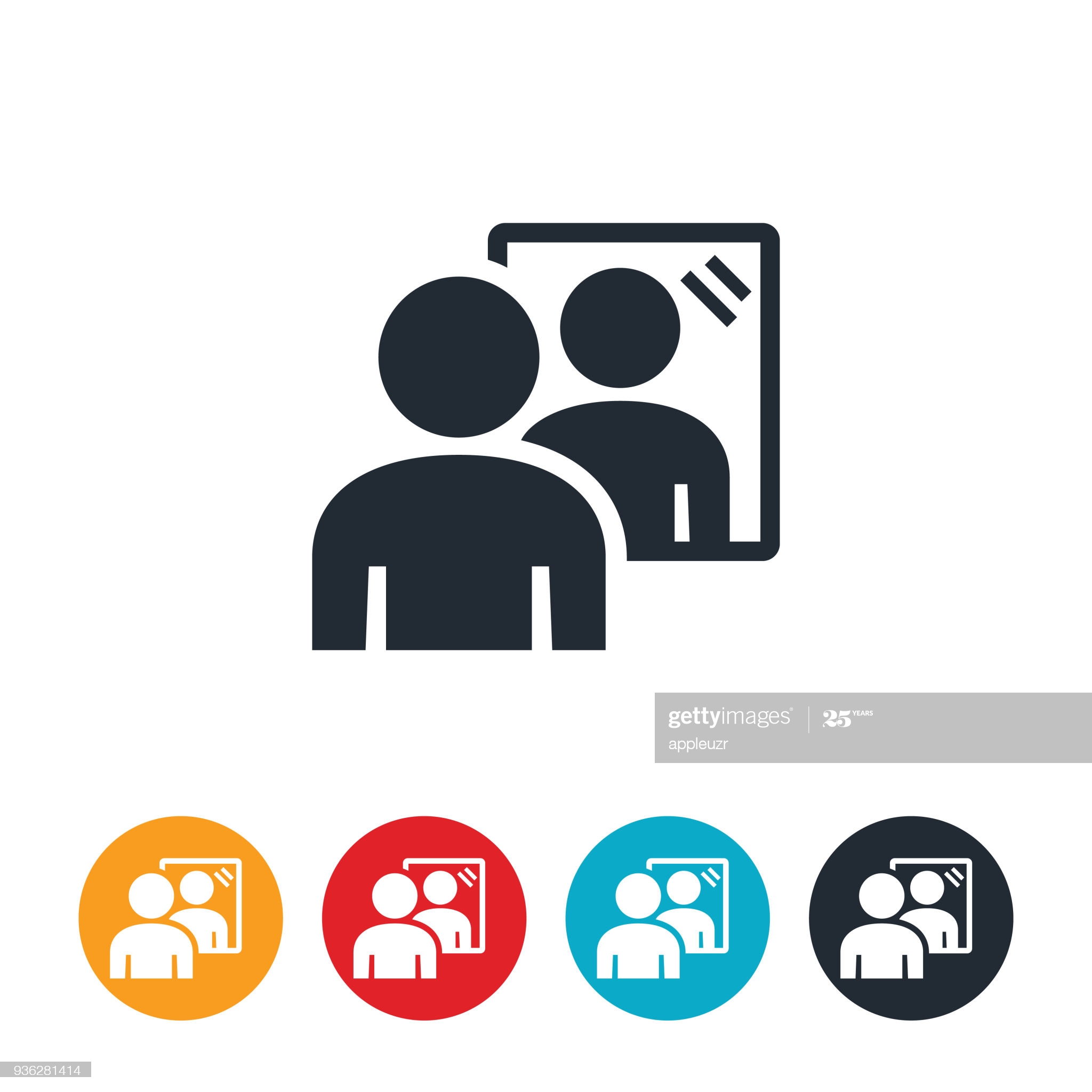 Office des Changes  Morocco
Ouljour Houssaine
ouljour@oc.gov.ma
Mirror exercise
General considerations
importance of statistics of international trade in goods and services through their wider and strategic use at national and international level:
trade negotiations,
monitoring of trade agreements,
marketing studies,
measure of competitiveness,

it is important that the statistics produced by the different countries are consistent and comparable,
compliant with international norms and standards: WTO, United Nations IMF, etc.
اعتبارات عامة أنظمة تقييم الجودة
على الرغم من أن المعايير الدولية لتجميع إحصاءات التجارة محددة جيدًا ومنسقة جيدًا، إلا أن البيانات على المستوى العالمي قد تكون غير قابلة للمقارنة في بعض الأحيان.
ولذلك، تتقارب أنظمة تقييم جودة البيانات لتحقيق الأهداف الرئيسية التالية:
زيادة الصلة؛
الدقة؛
دقة المواعيد،
وبالأخص، قابلية مقارنة إحصاءات التجارة الخارجية (السلع والخدمات)؛

من خصائص إحصاءات التجارة الدولية في السلع أو الخدمات قياس كل معاملة مرتين (على الأقل).
Quality assessment systems
على الرغم من أن المعايير الدولية لتجميع إحصاءات التجارة محددة جيدًا ومنسقة جيدًا، إلا أن البيانات على المستوى العالمي قد تكون غير قابلة للمقارنة في بعض الأحيان.
ولذلك، تتقارب أنظمة تقييم جودة البيانات لتحقيق الأهداف الرئيسية التالية:
زيادة الصلة؛Relevance 
الدقة؛
الدقة،
وبالأخص، قابلية مقارنة إحصاءات التجارة الخارجية (السلع والخدمات)؛

من خصائص إحصاءات التجارة الدولية في السلع أو الخدمات قياس كل معاملة مرتين (على الأقل).
أهداف  :
لذلك، فإن أهداف دراسات عدم التماثل هي:
 تحديد مصادر التباينات 
اقتراح الحلول التي يجب تطبيقها لتقليل الاختلافات الملحوظة


 مطابقة البيانات :
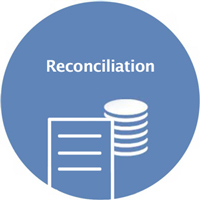 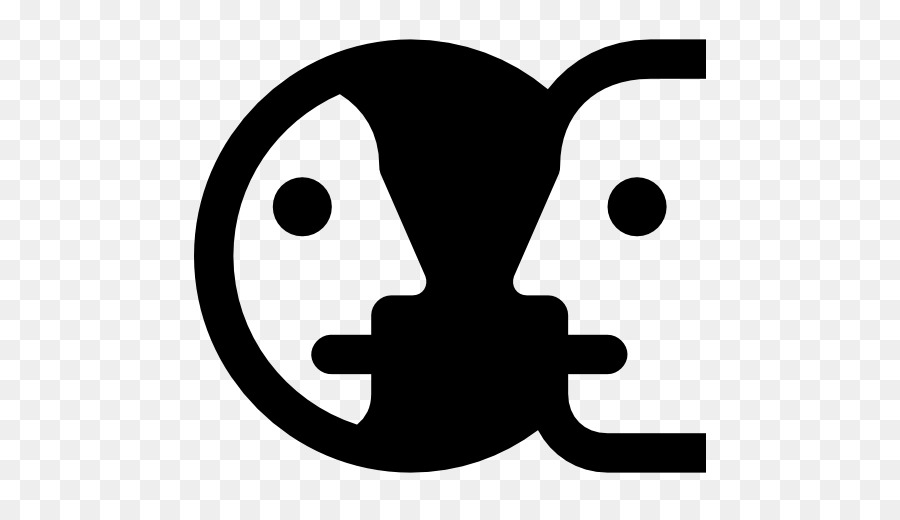 منهجية تحليل التباينات او عدم التطابق
لذا يمكننا اقتراح التسلسل التالي لتمرين المرآة
الخطوة الأولى: مقارنة المفاهيم والتعريفات	
إعداد جدول مقارن للمفاهيم والأساليب المستخدمة من قبل كل دولة في تجميع وإنتاج بيانات التجارة الخارجية من أجل تحديد الجوانب المنهجية التي قد تؤدي إلى اختلافات في البيانات؛
شبكة التحليل المنهجية ومصادر البيانات
مقارنة المنطقة المغطاة
نظام التجارة
السلع المستبعدة
مصدر البيانات
البيانات المفقودة
الحدود الإحصائية
دولة الاستيراد
دولة التصدير
القيمة
المبلغ
الفترة المرجعية
بيانات سرية
مراجعة البيانات
الخطوة الثانية: مقارنة البياناتحساب التبايناتData comparison
يتضمن هذا التحليل مقارنة تدفقات الصادرات (أو الواردات) من الدولة (أ) إلى الدولة (أو المنطقة) (ب)، مقارنةً بواردات (أو صادرات) الدولة (ب) من الدولة (أ).
يمكن إجراء هذا التحليل على المستوى الإجمالي للتجارة في السلع و/أو الخدمات، أو حسب نوع الخدمة المقدمة و/أو حسب المنتج.
يُقترح استخدام تصنيف موحد (HS) للسلع.
إبراز الاختلافات في إجمالي التجارة وفصول تصنيف النظام المنسق؛
تحديد الفصول التي تستحق دراسة متعمقة؛
تحليل البيانات التفصيلية على مستوى ستة ارقام  لتصنيف النظام المنسق.
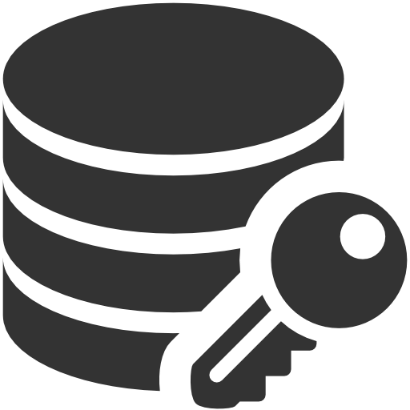 Mirror exercise
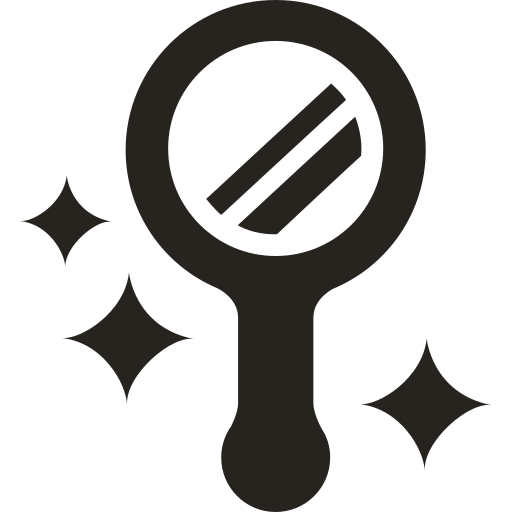 يتم استخدام ثلاثة مؤشرات رئيسية لقياس عدم التناسق بين بلدين أو منطقتين:
المؤشر1: نسبة صادرات الدولة (أ) إلى واردات الدولة (ب) من الدولة (أ)؛
المؤشر2: : الفرق المطلق بين صادرات الدولة أ وواردات الدولة ب من الدولة أ.
المؤشر3:  الفرق المطلق بين صادرات البلد (أ) وواردات البلد (ب) من البلد (أ) مقارنة بواردات البلد (ب) (البلد المرجعي المفترض)
مثال : الواردات السويسرية / الصادرات المغربية(mars 2008 AVRIL 2009)
تجربة المغرب
 في دراسات عدم تطابق البيانات
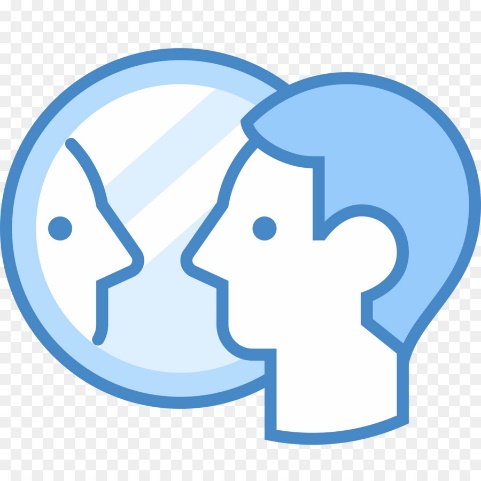 تجربة المغرب مع الاتحاد الأوروبي
أُجريت أول تجربة في دراسة عدم تطابق البيانات في إطار برنامج MedSTAT-I، وقد أتاحت هذه الدراسة تحديد أصل الاختلافات، لا سيما على مستوى منتجات النسيج.

التدابير المتخذة في ضوء هذا التمرين الأول:
بذل مكتب الصرف الجهود اللازمة لادراج التدفقات التجارية للمنطقة الحرة مع بقية دول العالم منذ عام 2005
المغرب وسويسرا :
أُجريت الدراسة في الفترة ما بين مارس 2008 وأبريل 2009؛ 
وتناولت المبادلات بين المغرب وسويسرا خلال الفترة 2002-2006.

وقد أتاح تمرين المرآة تفسير ما يزيد عن 80% من الفرق بين إحصائيات البلدين في المتوسط.
وتفسر المفاهيم والمناهج جزءا كبيرا من الاختلافات، أي ما بين 36% و52% من الاختلافات التي لوحظت.
النتائج: توضيح التباينات
تجربة المغرب مع الولايات المتحدة الأمريكية
دراسة أجريت بشكل مشترك من قبل مكتب الصرف ومكتب الإحصاء الأمريكي في الفترة ما بين يونيو 2008 وأكتوبر 2009؛
مقارنة الإحصاءات من البلدين للأعوام 2002 إلى 2006؛
الوجهة النهائية للمنتجات المصدرة تفسر جزءا كبيرا من التناقضات الملحوظة:
جزء من صادرات المغرب إلى الاتحاد الأوروبي يتم إعادة تصديرها إلى الولايات المتحدة الأمريكية.
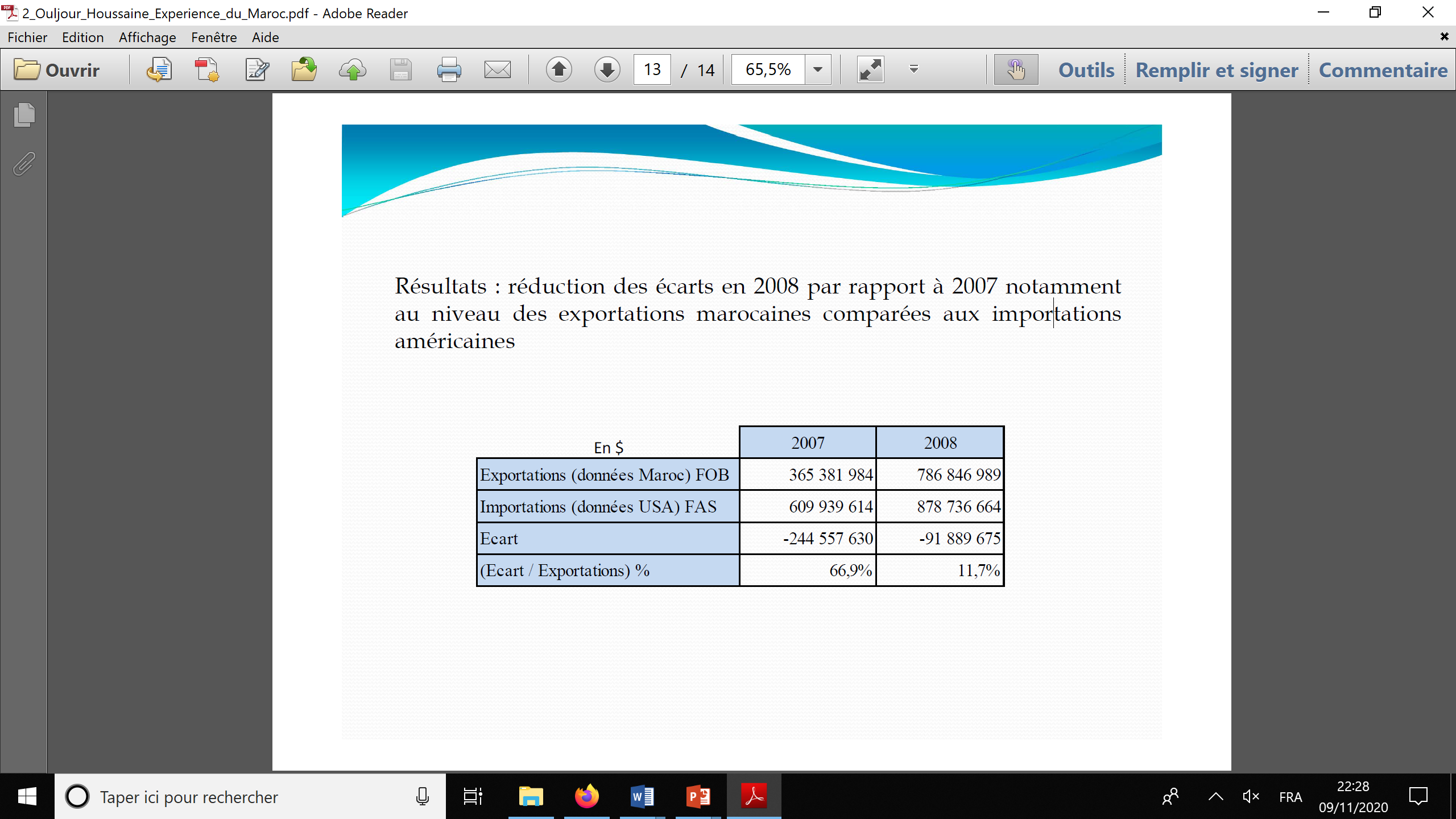 thank you for your attention
شكرا لانتباهكم